Applied CryptographyENCS4320
Week 2: 
Computational Security against Eavesdropper
Constructing Secure Encryption Schemes against Eavesdropper
Chosen Plaintext Attacks and CPA-Security

Readings: Katz and Lindell Chapter 3.1-3.4
Recap
Historical Ciphers (and their weaknesses)
Three Equivalent Definitions of Perfect Secrecy
One-time-Pads
Concrete vs Asymptotic Approach to Security
Probabilistic Polynomial Time (PPT)
Negligible Function
Private Key Encryption Syntax (Revisited)
Adversarial Indistinguishability Experiment
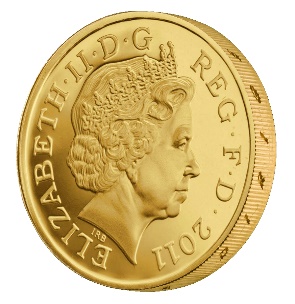 m0, m1
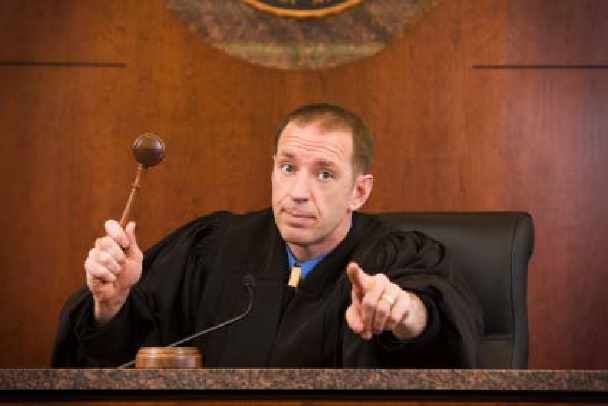 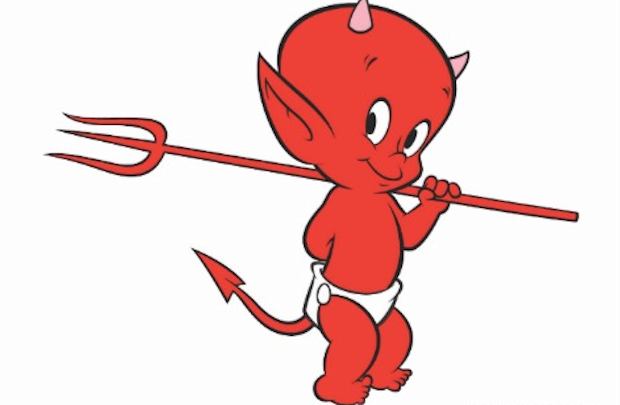 Random bit b
K  Gen(1n)
c  EncK(mb)
c
b’
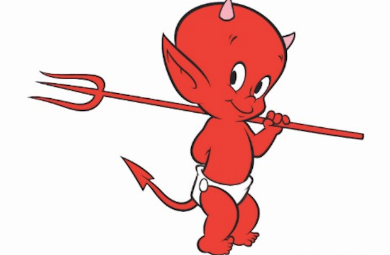 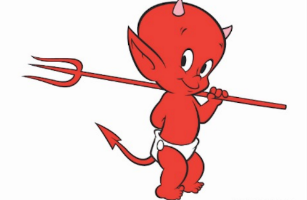 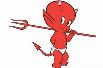 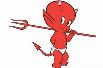 Adversarial Indistinguishability Experiment
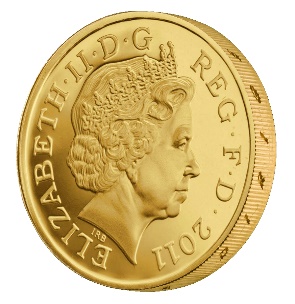 m0, m1
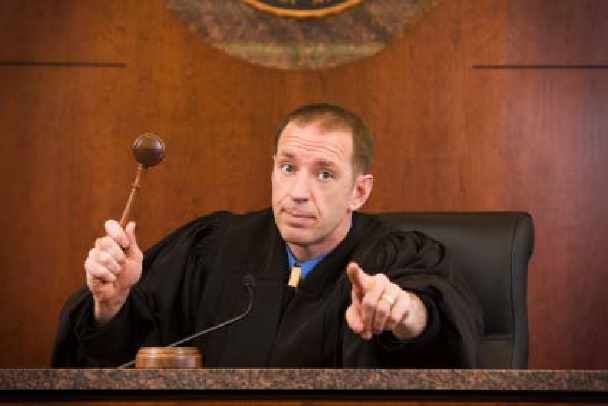 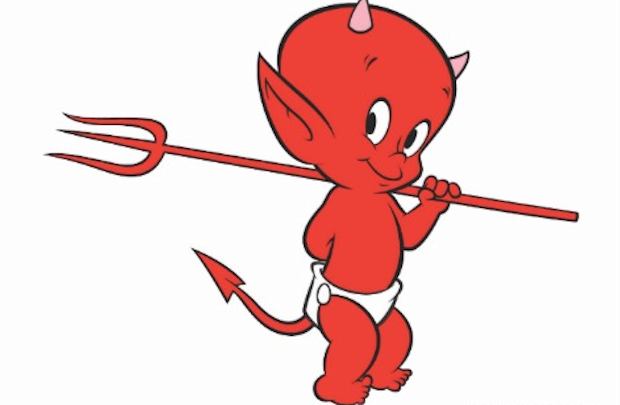 Random bit b
K = Gen(1n)
c = EncK(mb)
c
b’
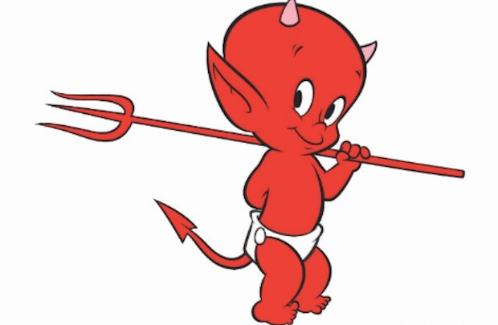 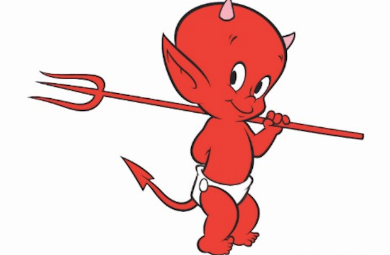 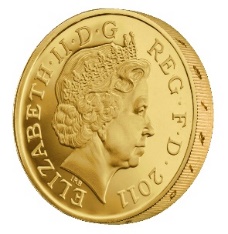 m0, m1
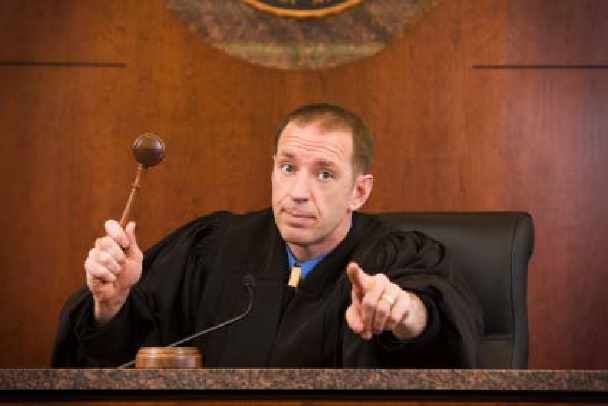 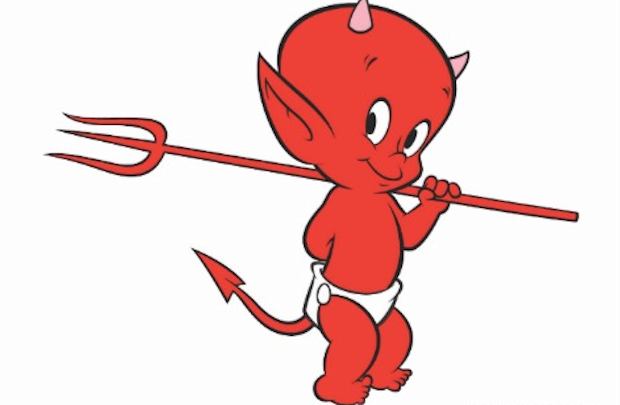 Random bit b
K  Gen(1n)
c = EncK(mb)
c
b’
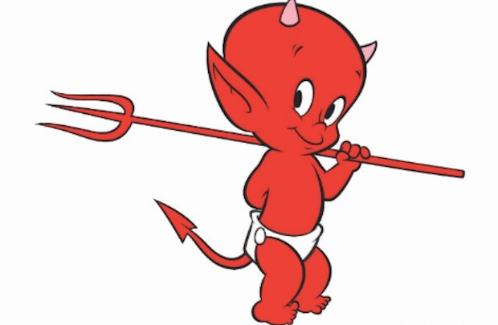 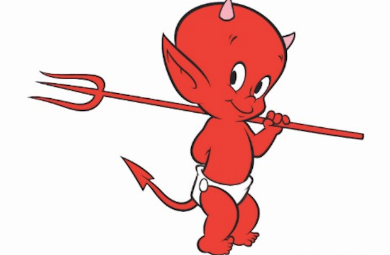 Aside: Message and Ciphertext Length
In the previous game we typically require that |m0|=|m1|. Why?

It is impossible to support arbitrary length messages while hiding all information about plaintext length

Limitation: When could message length be sensitive?
Numeric data (5 figure vs 6 figure salary)
Database Searches: number of records returned can reveal information about the query
Compressed Data: Short compressed string indicates that original plaintext has a lot of redundancy (e.g., CRIME attack on session cookies in HTTPS)
Implications of Indistinguishability
ith bit of message
Semantic Security
A’ doesn’t even get to see an encryption of m! Just the length of m!
Semantic Security
h(m) background knowledge the attacker might have about m.
Example: 
f(m) = 1   if m > 100,000;
f(m) = 0   otherwise       .
Semantic Security
Another Interpretation of Semantic Security
Topic 2: Constructing Secure Encryption Schemes
Building Blocks
Pseudorandom Generators
Stream Ciphers
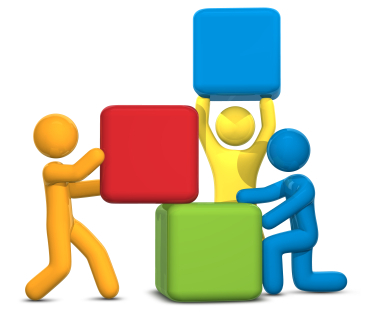 Pseudorandom Generator (PRG) G
PRG Security as a Game
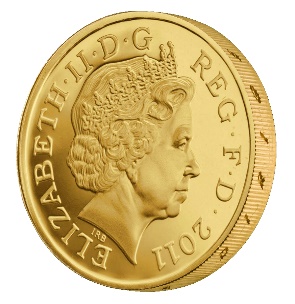 R
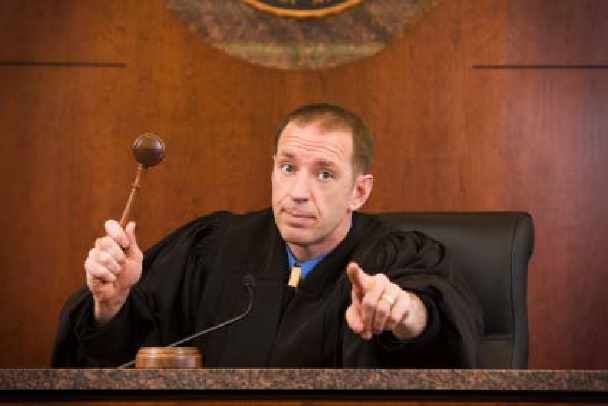 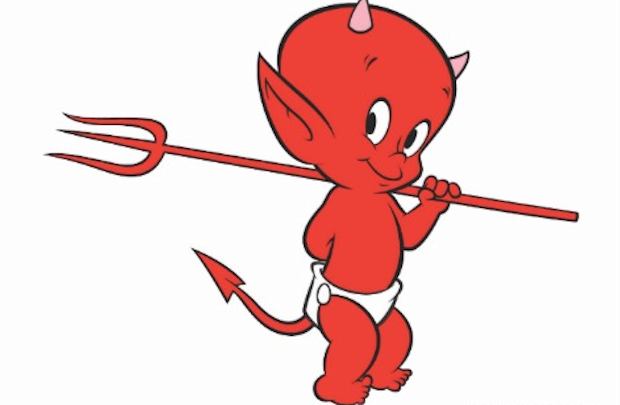 b’
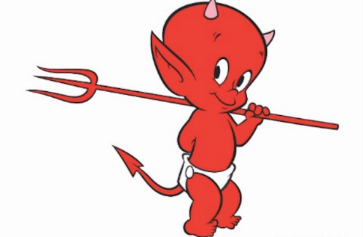 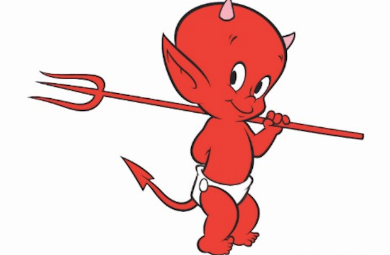 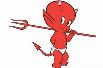 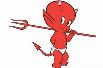 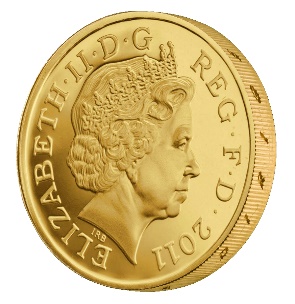 R
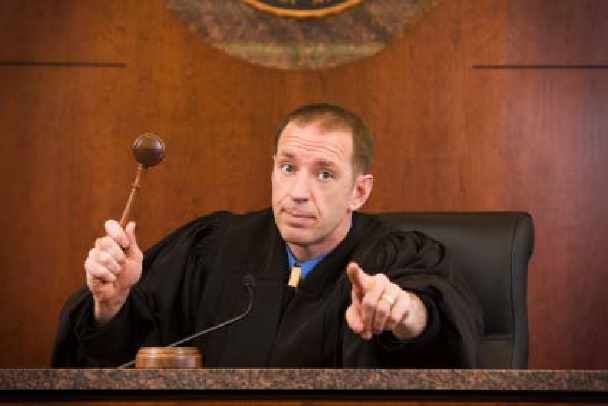 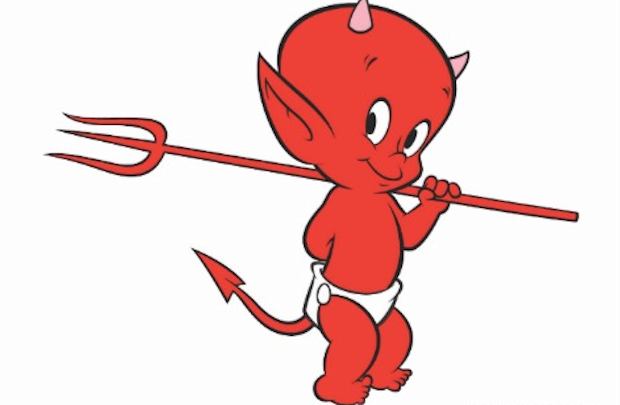 b’
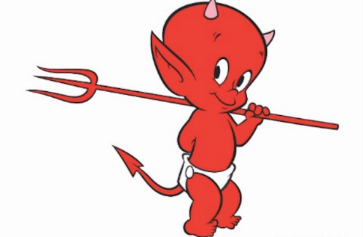 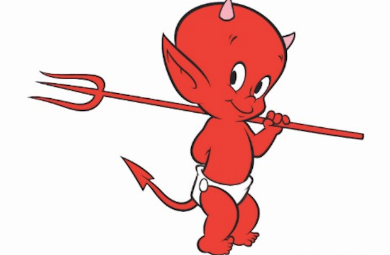 A Bad PRG
One-Time-Pads + PRGs
One-Time-Pads + PRGs
Breaking Semantic Security
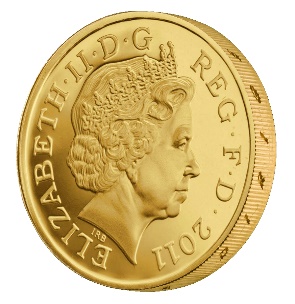 m0, m1
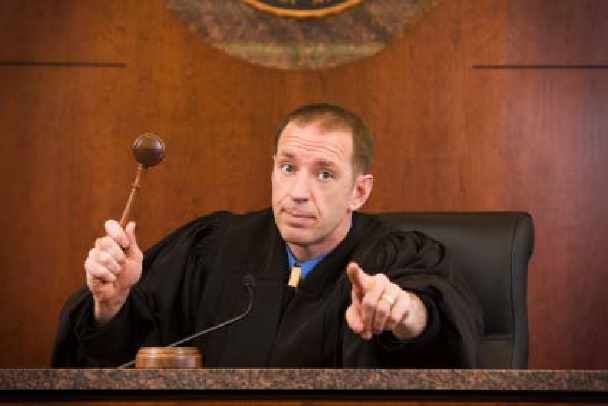 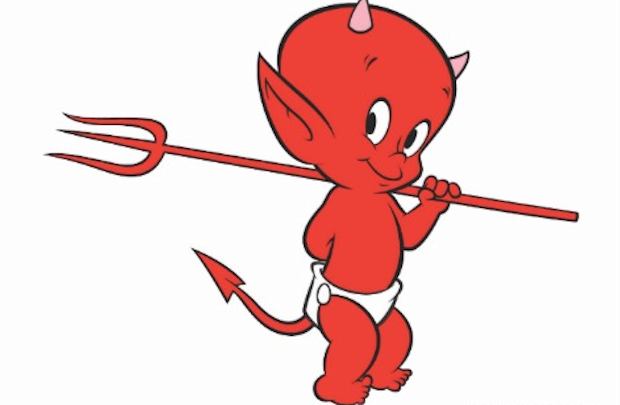 Random bit b
Random seed s
b’
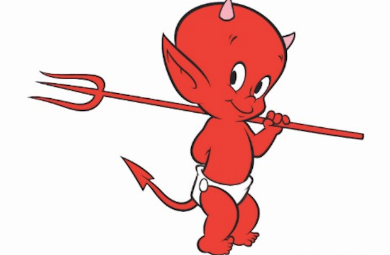 The Reduction
PRG Attacker
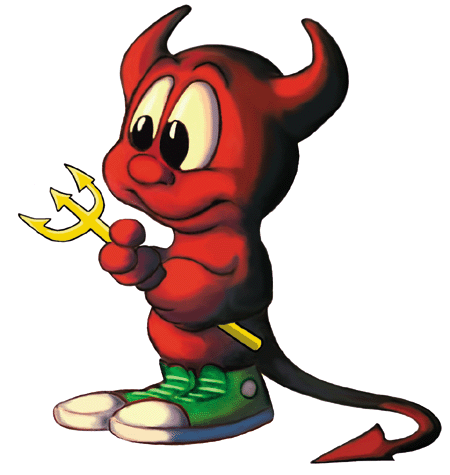 R
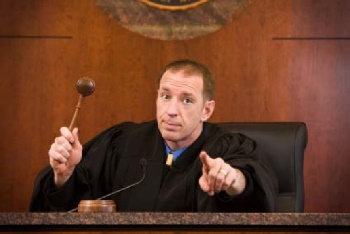 Encryption Attacker
m0, m1
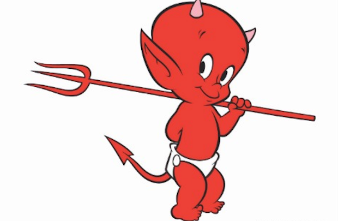 Random b’
g
b’’
g = 1     if b”=b’
      0    otherwise
Analysis
One-Time-Pads + PRGs
Candidate PRG
Limitations of Current Security Definition
Limitations of Current Security Definition
Multiple Message Eavesdropping Experiment
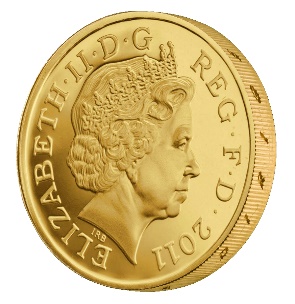 (m0,1,…,m0,t), (m1,1,…,m1,t)
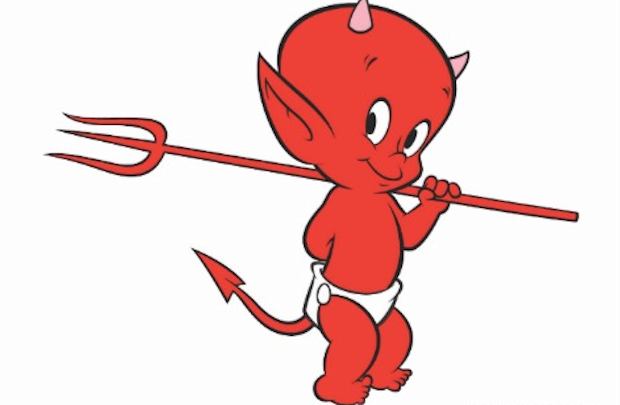 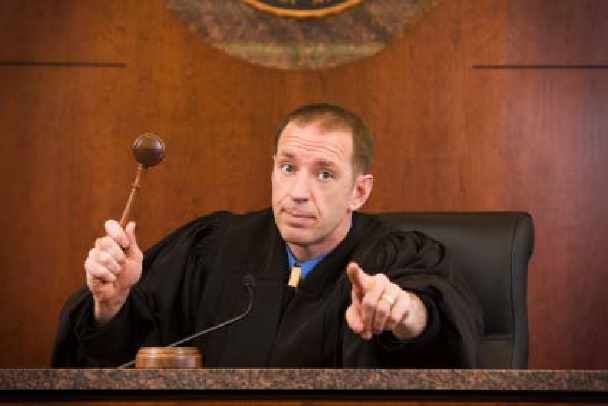 Random bit b
K = Gen(.)
ci = EncK(mb,i)
(c1,…,ct)
b’
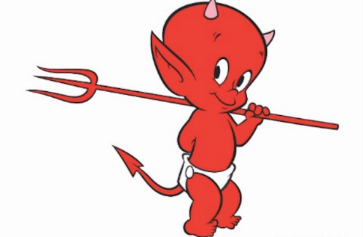 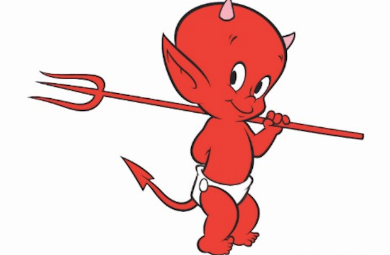 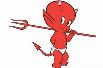 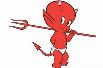 Multiple Message Eavesdropping Experiment
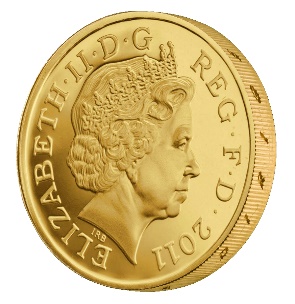 m0, m1
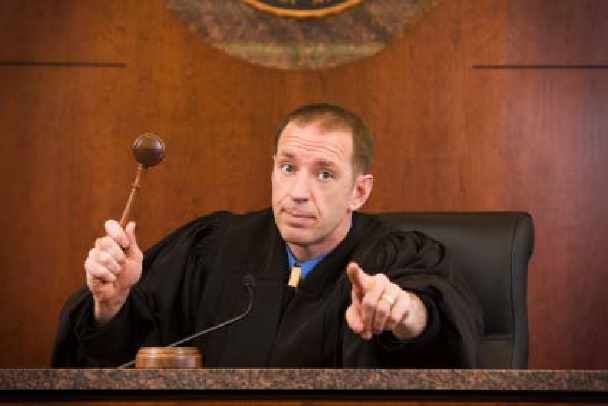 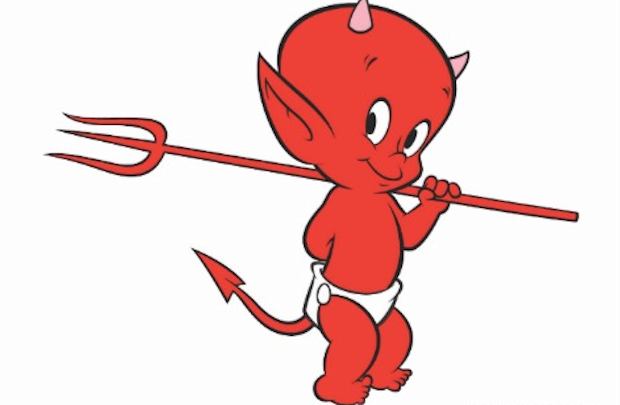 Random bit b
K = Gen(.)
c = EncK(mb)
c
b’
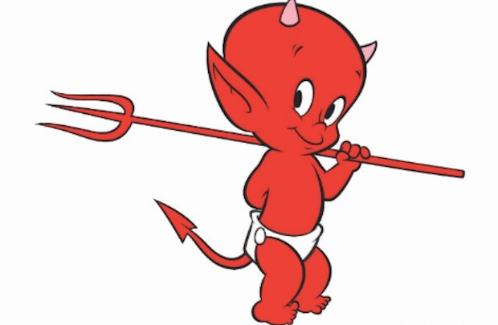 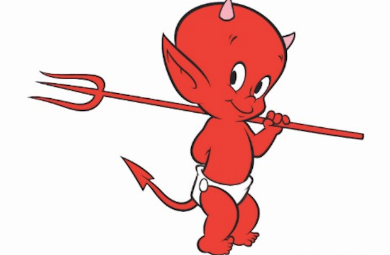 Multiple vs Single Encryptions
Example
Multiple Message Eavesdropping Attack
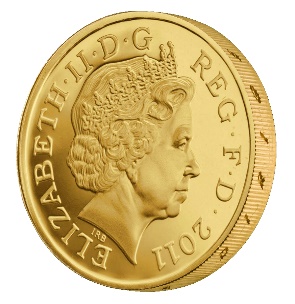 m0=(0ℓ(𝑛), 0ℓ(𝑛)), m1=(0ℓ(𝑛), 1ℓ(𝑛))
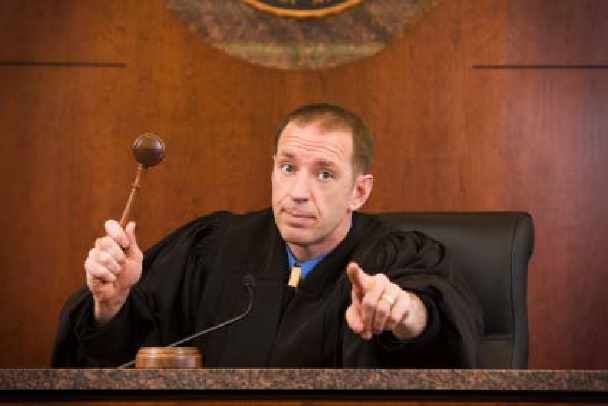 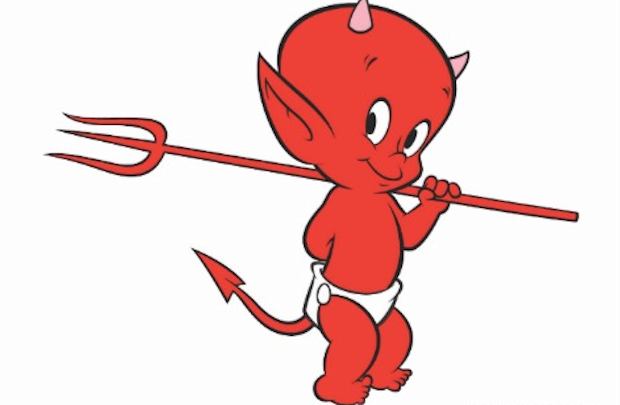 Random bit b
s  Gen(1n)
ci = EncK(mb,i)
b’
Did We Cheat?
Multiple Message Eavesdropping
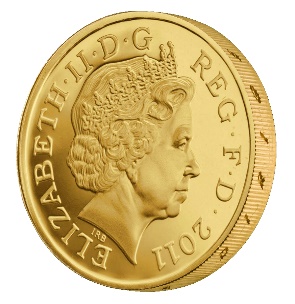 m0=(0ℓ(𝑛), 0ℓ(𝑛)), m1=(0ℓ(𝑛), 1ℓ(𝑛))
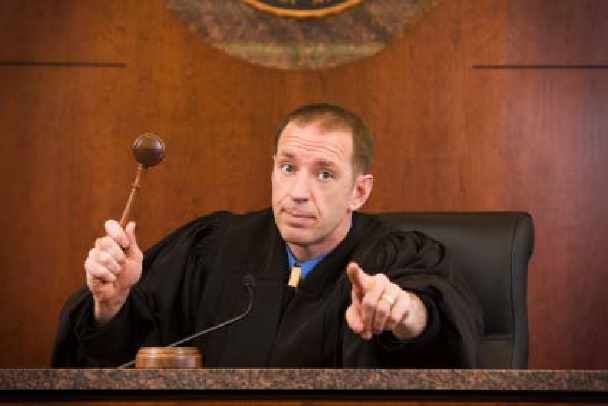 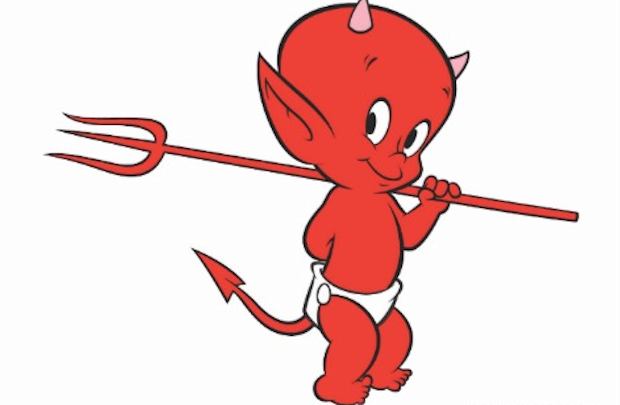 Random bit b
s  Gen(1n)
ci = EncK(mb,i)
b’
Where to go from here?
Option 1: Weaken the security definition so that attacker cannot request two encryptions of the same message.
Undesirable! 
Example: Dataset in which many people have the last name “Smith”
We will actually want to strengthen the definition later…

Option 2: Consider randomized encryption algorithms
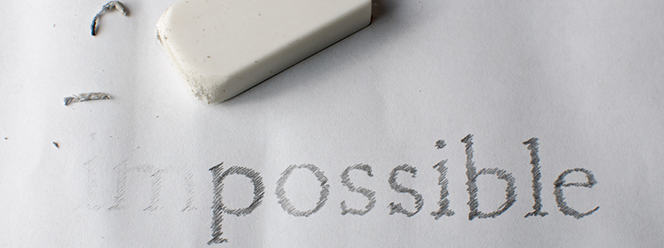 Stream Cipher vs PRG
The RC4 Stream Cipher
A proprietary cipher owned by RSA, designed by Ron Rivest in 1987. 
Became public in 1994.
Simple and effective design. 
Variable key size (typical 40 to 256 bits), 
Output unbounded number of bytes. 
Widely used (web SSL/TLS, wireless WEP). 
Extensively studied, not a completely secure PRNG when used correctly, no known attacks exist
Newer Versions: RC5 and RC6
Rijndael selected by NIST as AES in 2000
The RC4 Cipher
The cipher internal state consists of 
a 256-byte array S, which contains a permutation of 0 to 255
total number of possible states is 256!  21700
two indexes: i, j
i = j = 0 
Loop
i = (i + 1) (mod 256)
j = (j + S[i]) (mod 256)
swap(S[i], S[j])
output S[S[i] + S[j]] (mod 256) 
End Loop
CPA-Security
Chosen-Plaintext Attacks
Model ability of adversary to control or influence what the honest parties encrypt.

During World War 2 the British placed mines at specific locations, knowing that the Germans, upon finding the mines, would encrypt the location and send them back to headquarters. The encrypted messages helped cryptanalysts at Bletchley Park to break the German encryption scheme.
[Speaker Notes: Batle of Midway. In May 1942, US Navy cryptanal]
Chosen-Plaintext Attacks
Model ability of adversary to control or influence what the honest parties encrypt.

Battle of Midway (WWII). US Navy cryptanalysts intercept and encrypted message which they are able to partially decode (May 1942).
The message stated that the Japanese were planning an attack on AF?
Cryptanalysts could not decode ciphertext fragment AF.
Best Guess: AF = “Midway Island.”
[Speaker Notes: Batle of Midway. In May 1942, US Navy cryptanal]
Battle of Midway (WWII).
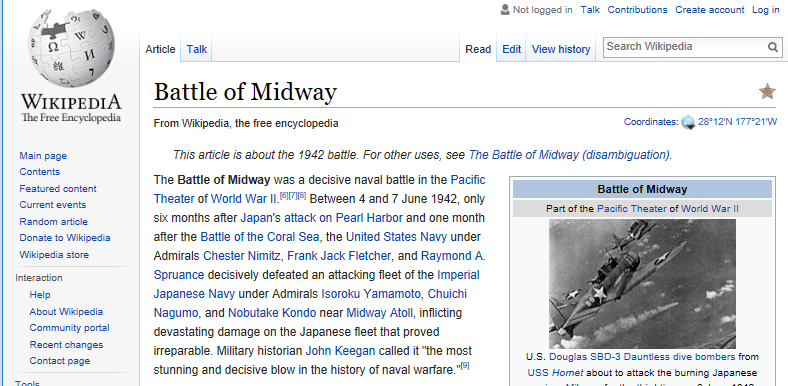 US Navy cryptanalysts intercept and encrypted message which they are able to partially decode (May 1942).
Message stated that the Japanese were planning a surpise attack on “AF”
Cryptanalysts could not decode ciphertext fragment AF.
Best Guess: AF = “Midway Island.”
Washington believed Midway couldn’t possibly be the target.
Cryptanalysts then told forces at Midway to send a fake message “freshwater supplies low”
The Japanese intercepted and transmitted an encrypted message stating that “AF is low on water.”
[Speaker Notes: Batle of Midway. In May 1942, US Navy cryptanal]
Battle of Midway (WWII).
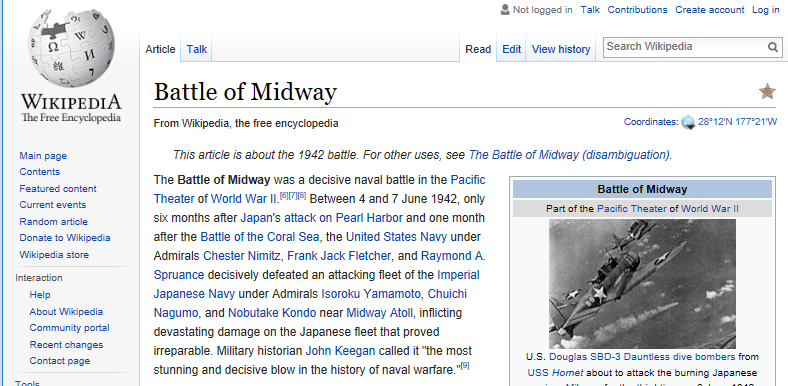 US Navy cryptanalysts intercept and encrypted message which they are able to partially decode (May 1942).
Message stated that the Japanese were planning a surpise attack on “AF”
Cryptanalysts could not decode ciphertext fragment AF.
Best Guess: AF = “Midway Island.”
Washington believed Midway couldn’t possibly be the target.
Cryptanalysts then told forces at Midway to send a fake message “freshwater supplies low”
The Japanese intercepted and transmitted an encrypted message stating that “AF is low on water.”
Multiple Message Security and CPA-Attacks
Multiple Message Security  
Attacker must select all messages at the same time.
Significant Limitation!
In the WWII attacks cryptanalysts selected the message adaptively 
Selected message(s) to encrypt after observing target ciphertext
CPA-Security (Single Message)
m0,m1
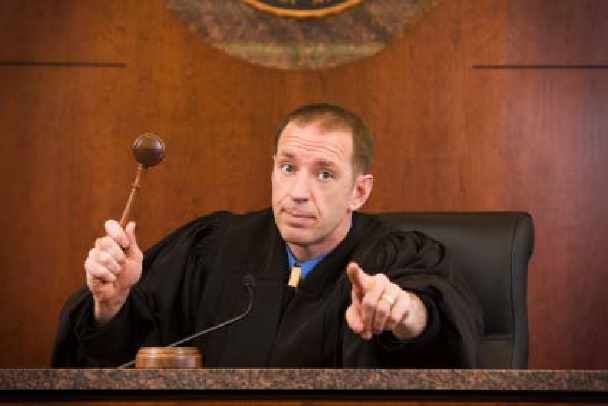 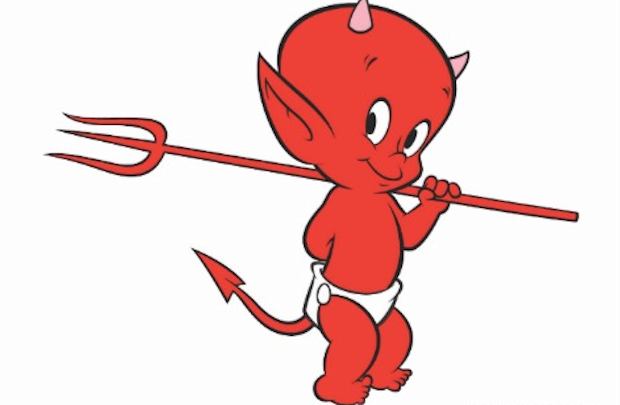 c = EncK(mb)
m2
c2 = EncK(m2)
m3
c3 = EncK(m3)
…
b’
Random bit b
K  Gen(1n)
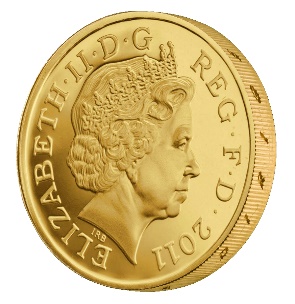 CPA-Security (Single Message)
m0,m1
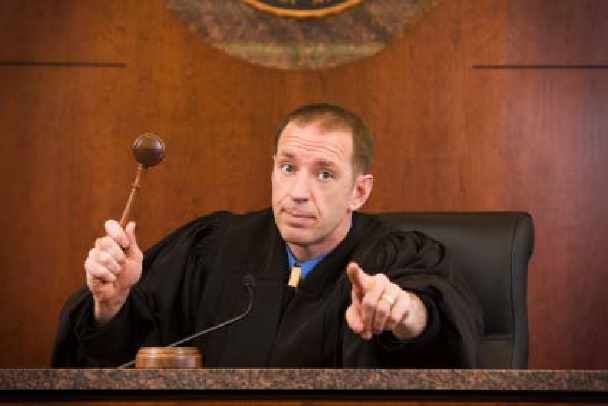 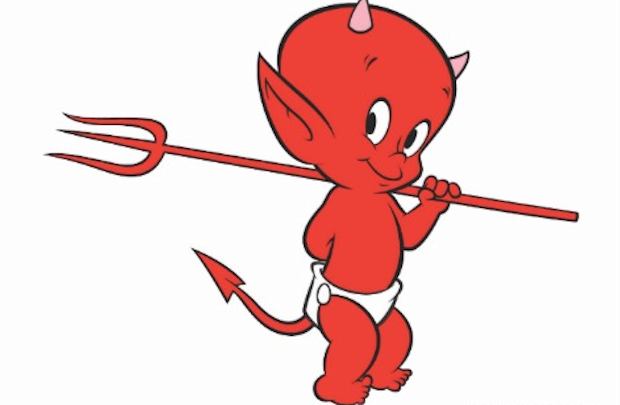 c = EncK(mb)
m2
c2 = EncK(m2)
m3
c3 = EncK(m3)
…
b’
Random bit b
K = Gen(.)
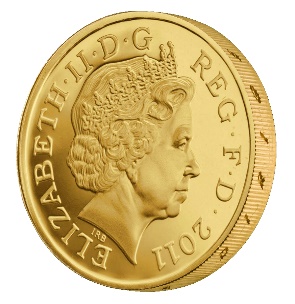 CPA-Security (Multiple Messages)
m0,1,m1,1
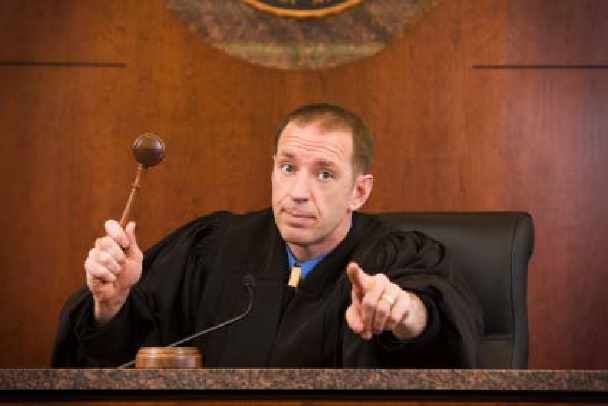 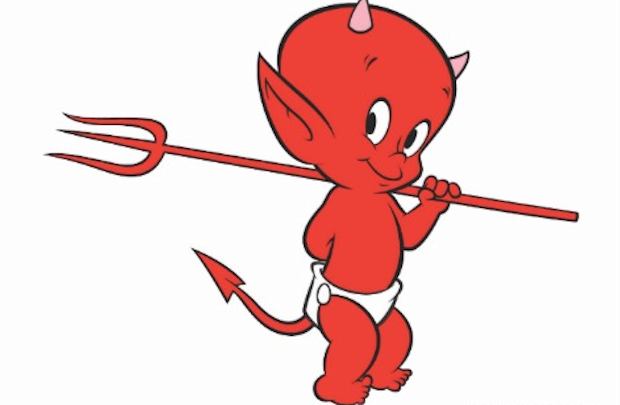 c1 = EncK(mb,1)
m0,2,m1,2
c2 = EncK(mb,2)
m0,3,m1,3
c3 = EncK(mb,3)
…
b’
Random bit b
K  Gen(1n)
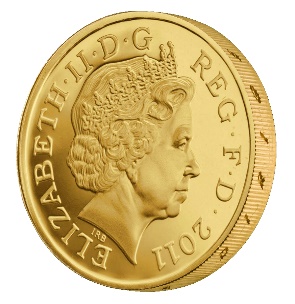 CPA-Security (Multiple Messages)
m0,1,m1,1
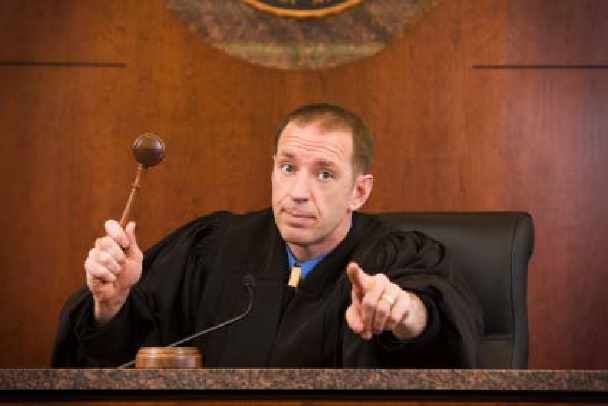 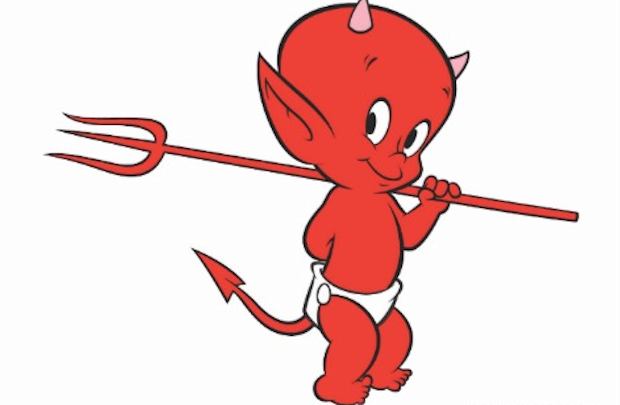 c1 = EncK(mb,1)
m0,2,m1,2
Challenge: Find concrete version of security definition.
c2 = EncK(mb,2)
m0,3,m1,3
c3 = EncK(mb,3)
…
b’
Random bit b
K  Gen(1n)
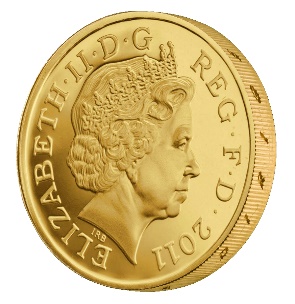 CPA-Security
CPA-Security
CPA-security vs Multiple Message Encryption
CPA-security is stronger guarantee
Attacker can select messages adaptively
CPA-security: minimal security notion for a modern cryptosystem

Limitations of CPA-Security: Does not model and adversary who
Attempts to modify messages
Can get honest party to (partially) decrypt some messages
CPA-Security and Message Length
Security Reduction
Step 1: Assume for contraction that we have a PPT attacker A that breaks CPA-Security.
Step 2: Construct a PPT distinguisher D which breaks PRF security.
The Reduction
Multiple Message CPA-Game
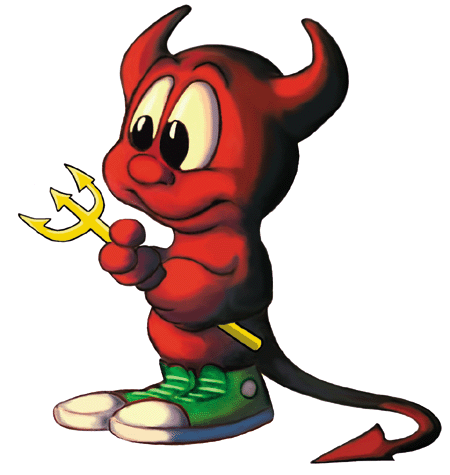 m0[0], m1[0]
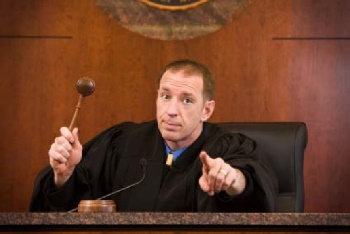 m0, m1
EncK(mb[0])
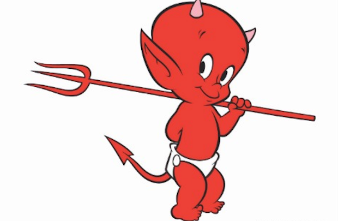 …
…
g=b’
b’
Topic 4: Pseudorandom Functions and CPA-Security
Pseudorandom Function (PRF)
PRF vs. PRG
Pseudorandom Generator G is not a keyed function

PRG Security Model: Attacker sees only output G(r)
Attacker who sees r can easily distinguish G(r) from random
PRF Security Model: Attacker sees both inputs and outputs (ri,Fk(ri))
In fact, attacker can select inputs ri
Attacker Goal: distinguish F from a truly random function
Truly Random Function
Truly Random Function
Oracle Notation
We use Af(.) to denote an algorithm A with oracle access to a function f. 
A may adaptively query f(.) on multiple different inputs x1,x2,… and A receives the answers f(x1),f(x2),…
However, A can only use f(.) as a blackbox (no peaking at the source code in the box)
PRF Security
PRF-Security as a Game
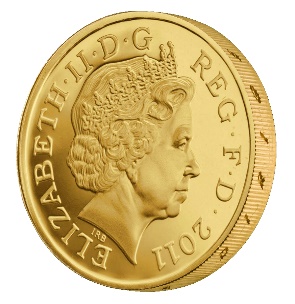 m1
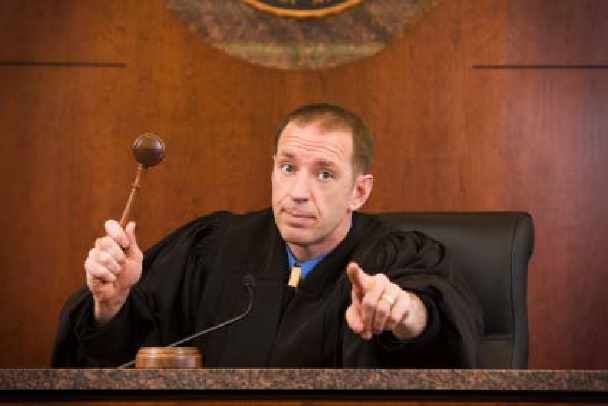 r1
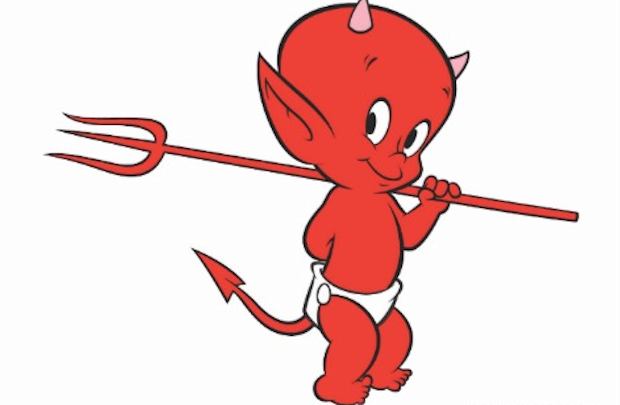 m2
r2
m3
r3
…
b’
PRF Security Concrete Version
Reminder: CPA-Security (Single Message)
m0,m1
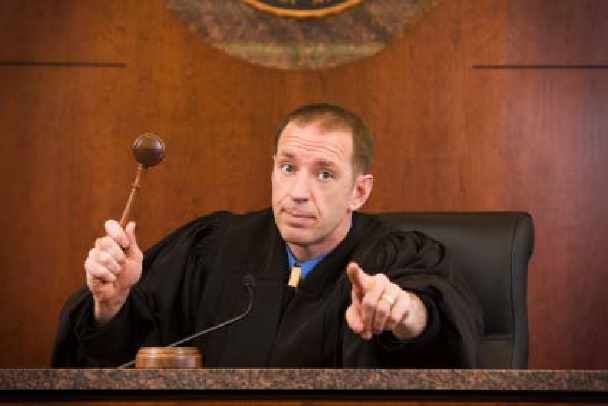 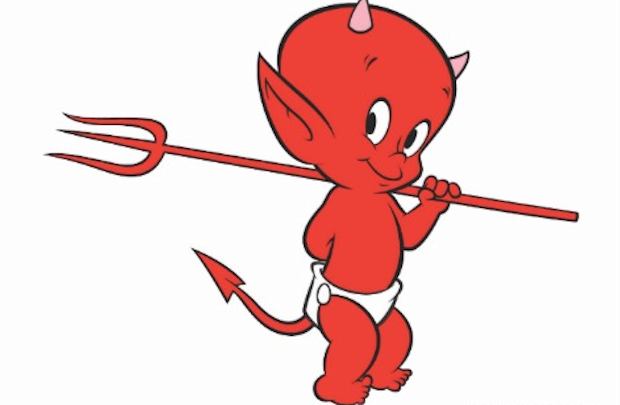 c = EncK(mb)
m2
c2 = EncK(m2)
m3
c3 = EncK(m3)
…
b’
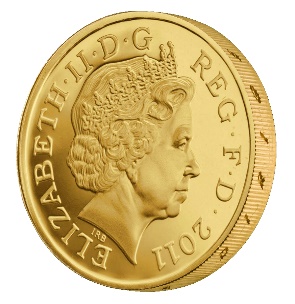 CPA-Secure Encryption
How to begin proof?
Breaking CPA-Security (Single Message)
m0,m1
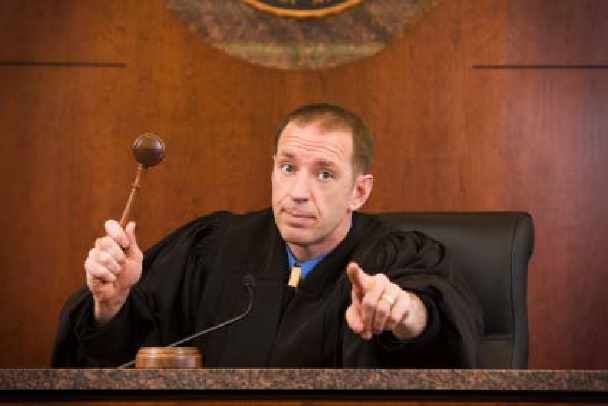 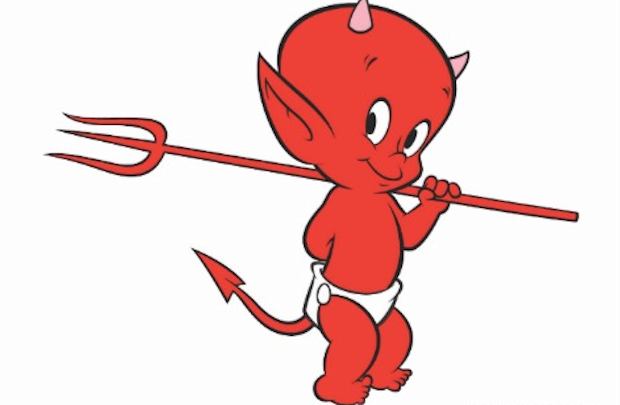 m2
m3
…
b’
Security Reduction
Security Reduction
Security Reduction
Finishing Up
Finishing Up
Conclusion
PRF Security
Suggested Exercise: Work out concrete version of security proof
Are PRFs or PRGs more Powerful?
PRFs from PRGs
Theorem: If G is a PRG then Fk is a PRF
PRFs from PRGs
k
1
Fk(011)=G1(G1(G0(k)))
0
G0(k)
G1(k)
0
1
1
0
G1(G1(k))
G0(G0(k))
G0(G1(k))
G1(G0(k))
1
1
0
0
1
1
…
…
…
…
0
0
…
…
…
…